Unit 10
Kinetics and Equilibrium
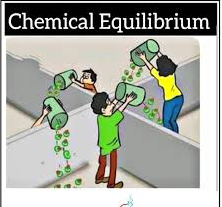 Kinetics
The study of the rate and mechanism of a chemical reaction.  
Rate:  How fast (measured in moles of product formed, or reactant used per unit time.)
Mechanism: Steps in a reaction
ReactionDiagrams
Graph of potential energy (Y axis) against time or reaction coordinate (X axis).
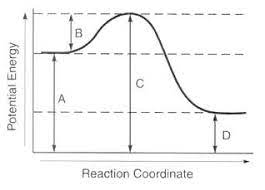 Enthalpy (H)
Heat content or PE of a substance (H)
Enthalpy change: (heat of reaction or    H)
Difference in PE of products and 
      H = Hproduct - Hreactant 
Activation energy – minimum energy needed to start the reaction.  - amount of energy needed to reach the activated complex
Exothermic – energy is released, products have less PE than reactants
    H is negative (-)
Endothermic-  energy is absorbed, products have more PE than reactants.
   H is positive (+)

Reference table I gives       H values for example reactions.
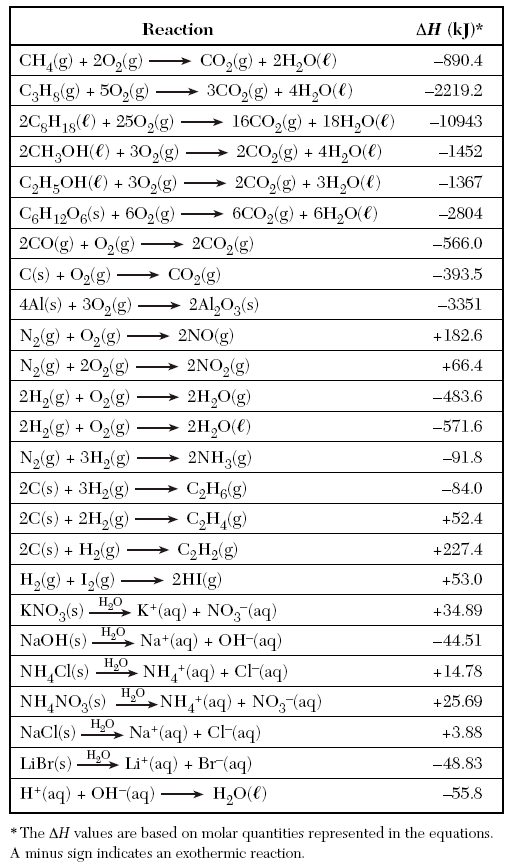 The energy amount from table I can be included in the chemical equation oas either a product (      H - , exothermic) or as a reactant (       H +, endothermic). 
EX: 
2H2 + O2  2H2O + 571.6 kj
    H = -571.6 kj
H2 +I2  + 53.0 kj  2HI
  H = + 53.0 kj
DO NOT confuse the position of energy in the equation with the sign of      H!  When     H is negative, it is added to the products side of the equation.
Collision Theory
The rate of a reaction depends on the number of effective collisions between particles.
Effective Collision – one which produces product 
Must have  enough energy and proper orientation.
Factors which effect Rate
Types of Bonds:
Ionics in solution react very fast – bonds don’t need to be broken (dissociate)
Covalents react slowly at room temperature –bonds must be broken before atoms can rearrange
Concentration:
    Concentration =     Collisions =      Rate

     Rate means     Time
*add more particles or decrease volume.
For Gasses    
	Pressure =   Volume =  Concentration
Temperature:
 An increase in temperature causes an increase in BOTH the number and the effectiveness of collisions.
Surface Area:
   Surface Area =     Collisions

Breaking substance into smaller pieces increases surface area.
Catalyst:
Speeds up reaction by lowering activation energy.  
Provides an alternate pathway for the reaction.
Remains unhanged in the reaction – not part of products or reactants.
Effect of a Catalyst
Entropy (S)
Measure of a systems rendomness or disorder.
How messy is it?
The bigger the mess, the greater the entropy.
    S = Sproducts – Sreactants
a negative (-)      S = a decrease in entropy (more organized)
A positive (+)       S = an increase in entropy (more random
Factors which effect Entropy
Phase change:
Solids have the lowest entropy –gas has the highest entropy.

+       S
 More organized  More random
       H2O(s)                       H2O(g)

-      S
Temperature:
Increased temperature = increased entropy
+      S
Decomposition reactions:
Individual elements are more random than compounds.
+       S
 More organized  More random
       H2O                 H2 + O2

-      S
Spontaneous Reactions
Reactions occur (or fail to occur) based on two natural tendencies:
1.  Enthalpy change  (     H)
2.  Entropy change  (      S)
Enthalpy Change
Drive toward greater stability (lower potential energy)
Exothermic reactions are favored.
-     H favorable – exothermic

+    H unfavorable - endothermic
Entropy Change
Drive toward less organization (higher entropy)

+     S – favorable ( increased entropy)
-      S – unfavorable ( decreased entropy)
If both conditions are favorable – reaction is spontaneous
  H - (exothermic),     S + (more random)

If both conditions are unfavorable, reaction is not spontaneous
   H + (endothermic),     S - (more organized)
If one condition is favorable, and one is unfavorable, temperature determines if the reaction will occur.

H2O(s)    H2O(l)

    H ______,      S ________
Equilibrium
State of balance between two opposing reactions.
The forward and reverse reaction occur at the same rate.
***This does not mean the amount of product and reactant are equal.
It means the amount of product and reactant will remain constant.
3 Types of Equilibrium
Phase Equilibrium
 At 0o rate of melting = rate of freezing
And/or
At 100o rate of vaporization = rate of condensation
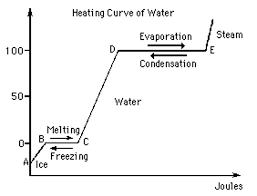 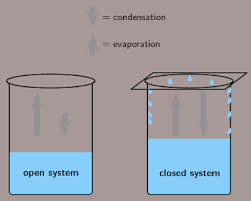 Solution Equilibrium:
Rate of dissolving = rate of recrystillization.
NaCl(s)           Na+(aq)  +   Cl-(aq)
A saturated solution is always at equilibrium
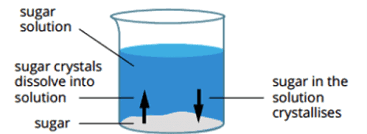 Chemical Equilibrium:
The rate of the forward reaction = the rate of the back reaction.
N2 + 3H2           2NH3  (Haber Process)
LeChatlier’s Principle
When a system at equilibrium is subjected to stress, it will shift its position (change concentrations) to relieve the stress.
Equilibrium is reestablished at a new set of concentrations.
ALWAYS SHIFT AWAY FROM AN INCREASE
ALWAYS SHIFT TOWARD A DECREASE!
Ways to stress the system
A.  Effect of Concentration:
Increasing the concentration of any substance in a reaction causes the system to shift in the direction that consumes the increase.
Examples:
N2  + 3H2          2NH3

Stress;  Add N2
Problem – too much Nitrogen
Solution – get rid of nitrogen
How?  - make more NH3
Result? – equilibrium shift toward the right (away from the increase) products are favored.  (NH3)    , (H2)
N2  + 3H2          2NH3

Stress;  Add NH3
Problem – too much ammonia
Solution – get rid of ammonia
How?  - break down NH3 to N2 and H2
Result? – equilibrium shift toward the left (away from the increase) reactants are favored.  (N2)    , (H2)
N2  + 3H2          2NH3

Stress;  remove NH3
Problem – too little ammonia
Solution – make more ammonia
How?  - combine N2 and H2 to form NH3
Result? – equilibrium shift toward the right (toward the decrease) products are favored.  (N2)    , (H2)   ,  (NH3)
Several ways to remove product from a reaction ( and decrease its concentration)
1. formation of a gas which is allowed to escape.
2. Formation of a precipitate
3. formation of an un-ionized product (such as water) from an ionic reaction
Removal of product drives the forward reaction to completion (all product/no reactant)
B.  Effect of Pressure
Pressure only effects systems which involve gasses!
Increasing pressure will push the equilibrium point to the side with the fewest moles.
Gasses need space to move around – fewer moles take up less space.
Examples
N2(g)  + 3H2(g)          2NH3(g)

Stress;  increase pressure 
Problem – not enough space
Solution – take up less space
How?  - combine 4 moles into 2 moles
Result? – equilibrium shift toward the right products are favored.  
(N2)    , (H2),   (NH3)
Cl2  + H2          2HCl

Stress;  increase pressure
Problem – not enough space
Solution – take up less space
How?  - can’t be done – both sides have 2 moles
Result? – no effect on equilibrium since the same # of moles on both sides of the reaction.
C.  Effect of Temperature (energy/heat):
Increasing temperature will shift the reaction in the direction that absorbs heat (favors the endothermic reaction)
All reaction rates are increased by aan increase in temp, however, the rate of the endothermic reaction increases more than the exothermic reaction.
Example
CO(g) + ½ O2(g)           CO2(g) + 67.7 kj
Stress;  increase temperature
Problem – too much heat (energy)
Solution – use up or get rid of heat
How?  - use energy in the endothermic rxn.
Result? – endothermic reaction is favored.  Equilibrium shift toward the left, reactants are favored.  
(CO)    , (O2)   ,   (CO2)
D.  Effect of a Catalyst:
A catalyst increases the rate of BOTH the forward and back reaction equally.  
A catalyst does NOT effect the concentrations of products or reactants at equilibrium (the equilibrium point)
A catalyst may cause equilibrium to be reached sooner.
E.  Common Ion Effect:

Adding a common ion increases the concentration of that ion in the reaction.
Example
KNO3(s)            K+(aq)  +  NO3-(aq)
Stress;  add NaNO3 
(NaNO3(s)        Na+(aq)  + NO3-(aq))
Problem – too much NO3-
Solution – use up or get rid of NO3-
How?  - recrystallize KNO3(s).
Result? –Equilibrium shift toward the left, reactants are favored.  *decreases the solubility of the salt.
Problems
CaCO3(s) + 22 kj        CaO(s)  + CO2(g)
Which direction will the equilibrium shift?

Temperature is increased?
Temperature is decreased?
Pressure is increased?
Pressure is decreased?
Solid CaCO3 is added?
CO2(g) is added?
SbCl5(g) + 19.3 kj         SbCl3(g) = Cl2(g)
Which direction will the equilibrium shift?

Temperature is increased?
Temperature is decreased?
Pressure is increased?
Pressure is decreased?
Removing SbCl5?
Cl2(g) is added?